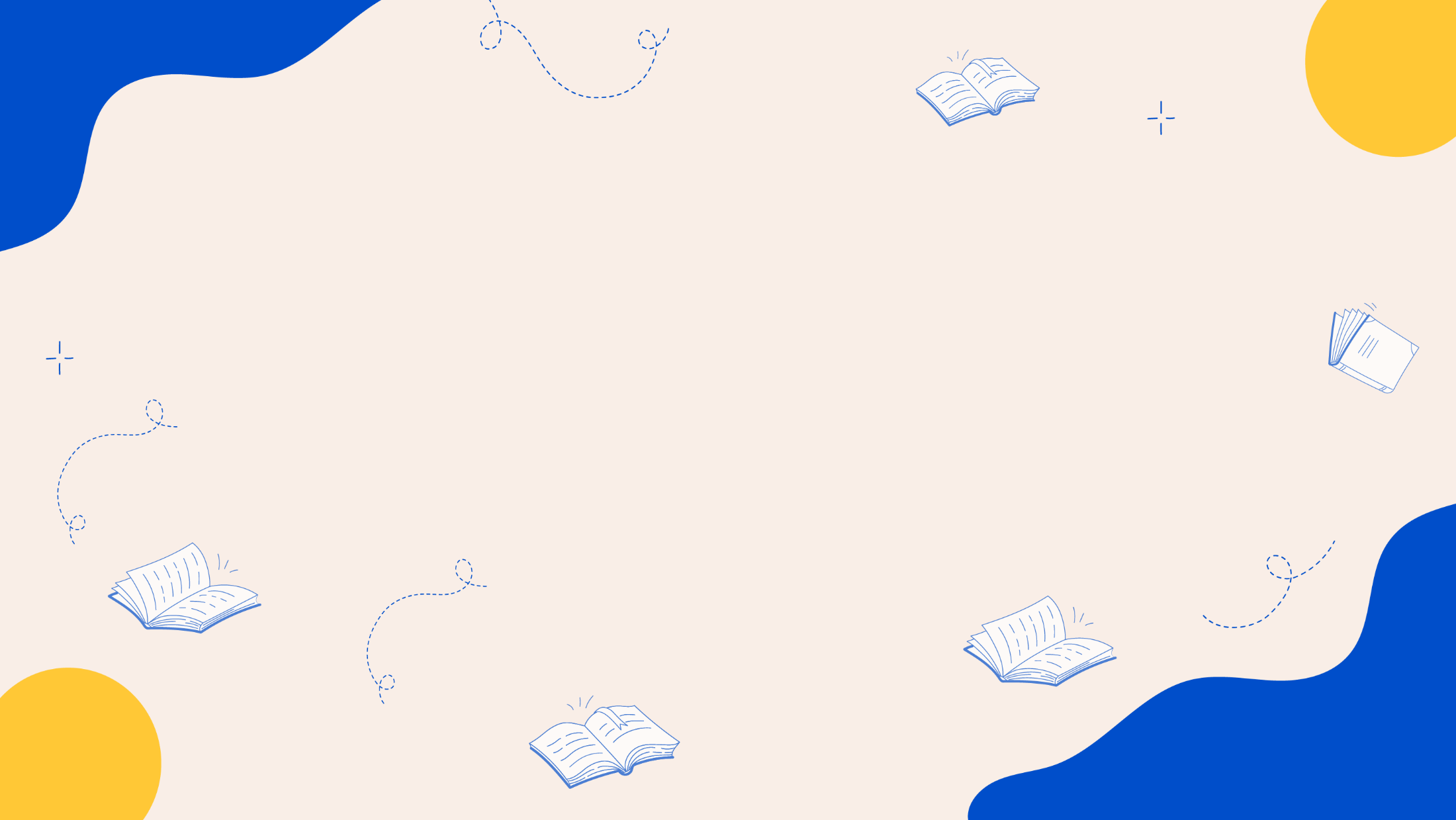 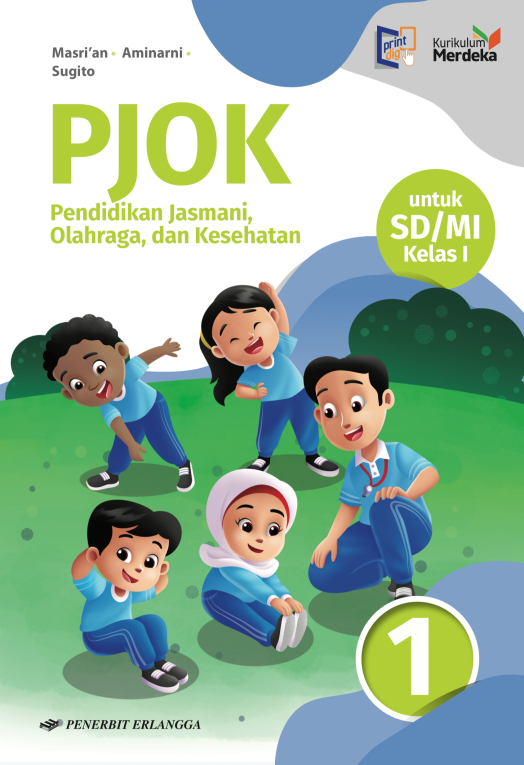 MEDIA MENGAJAR
Pendidikan Jasmani, Olahraga, dan Kesehatan
UNTUK SD/MI KELAS 1
Bab
1
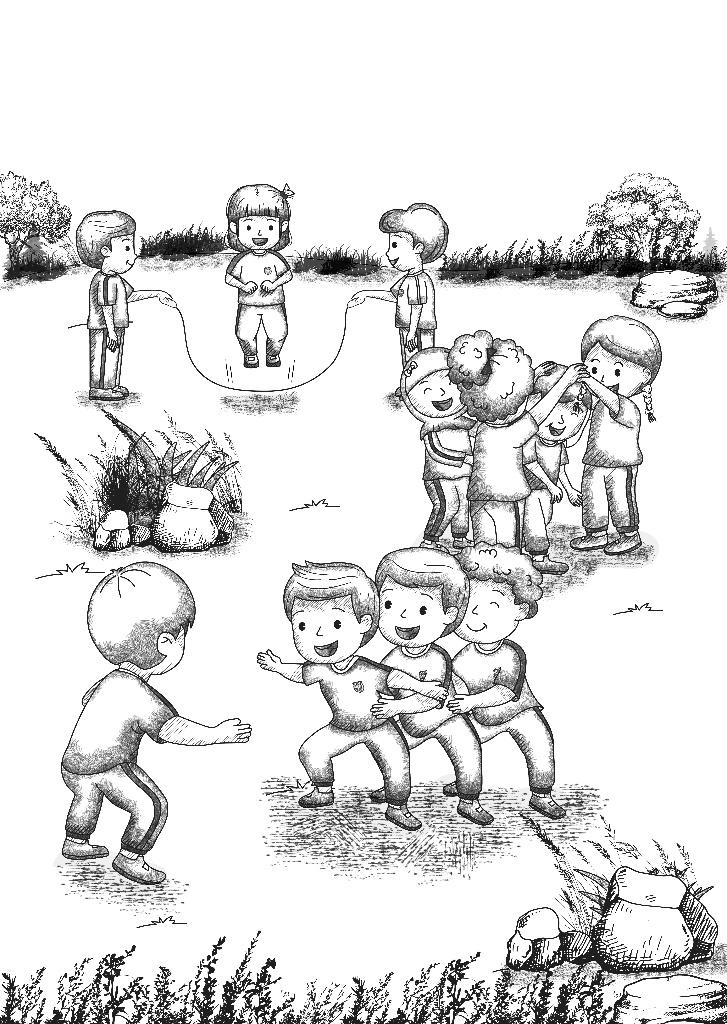 Tujuan Pembelajaran
Setelah mempelajari materi pada bab ini, siswa diharapkan dapat menjelaskan dan mempraktikkan:
Gerak berjalan, berlari, dan melompat (gerak dasar berpindah tempat);
Gerak menekuk, meliuk, dan mengayun (gerak di tempat);
Gerak melompat, menangkap, dan memukul (gerak menggunakan alat).
GERAK DASAR
[Speaker Notes: Jika terdapat gambar cantumkan sumber gambar dgn ukuran font 10pt]
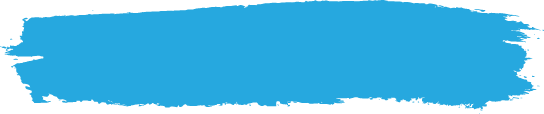 A. Gerak Dasar Berpindah Tempat
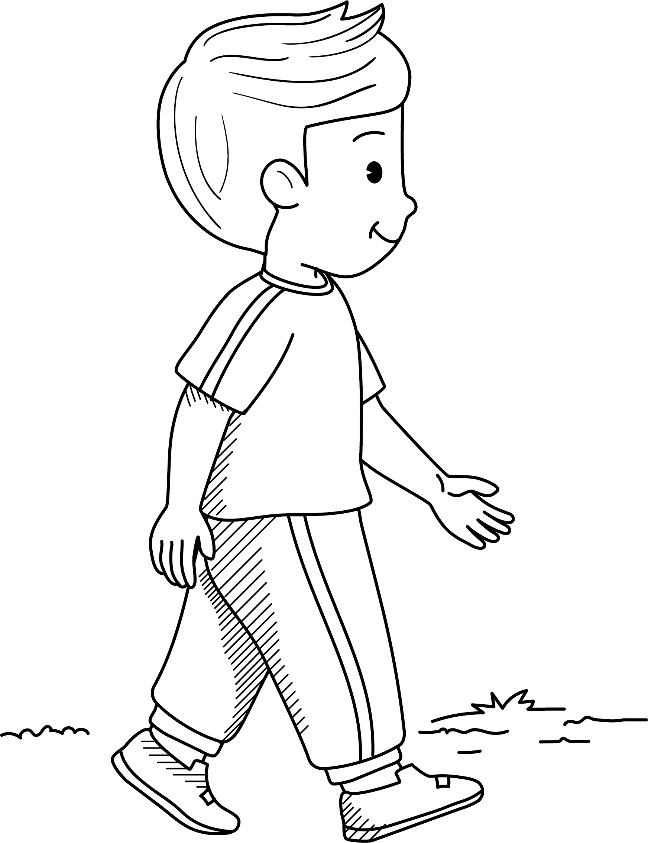 1.  Gerak Dasar Berjalan
Berjalan adalah menggerakkan kaki.
Berpindah dari satu tempat ke tempat yang lain.
Gerak berjalan yang benar
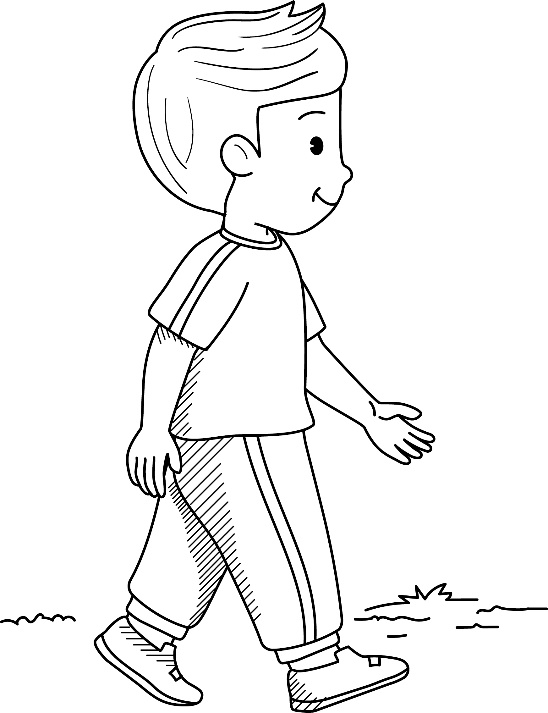 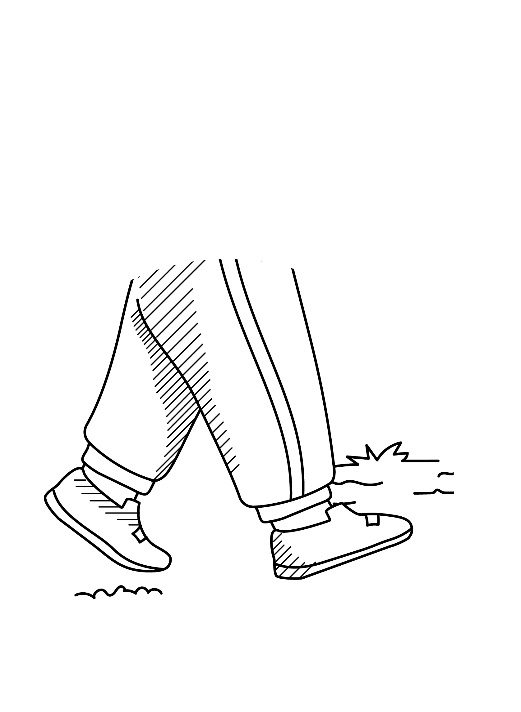 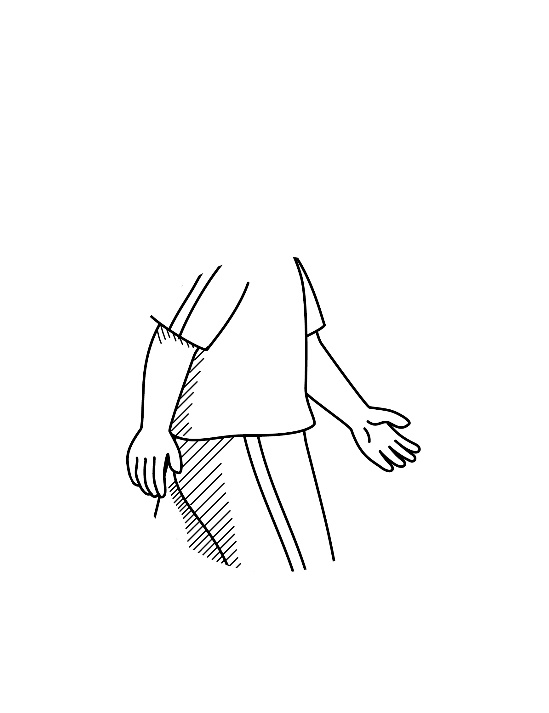 Kaki melangkah ke depan bergantian.
Tangan diayun ke depan dan belakang.
Pandangan mata lurus ke depan.
Posisi badan saat berjalan
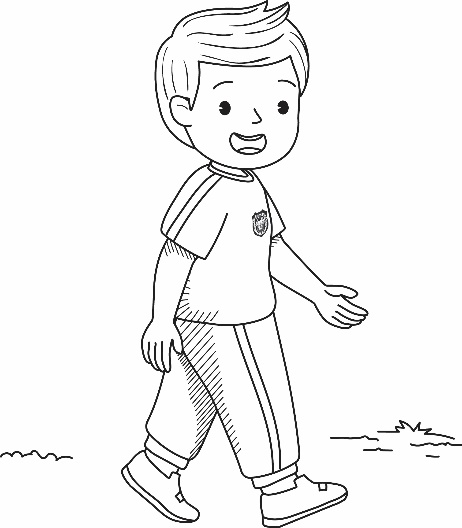 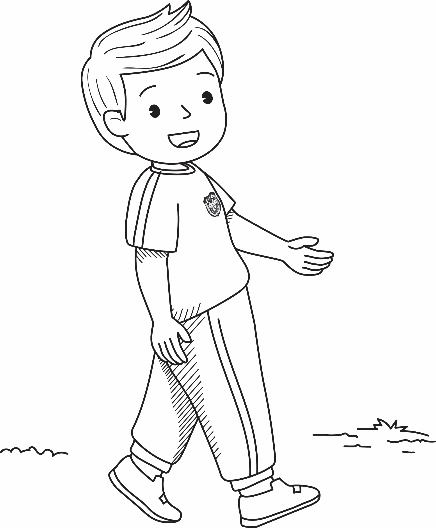 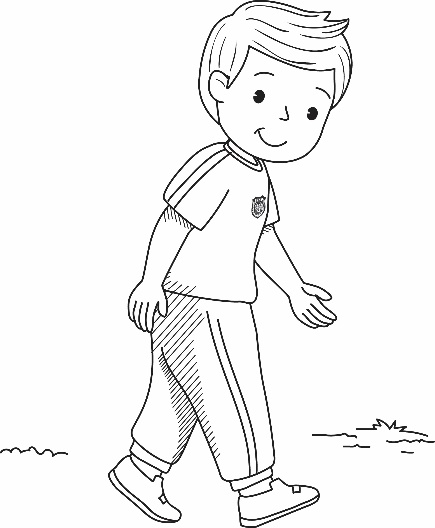 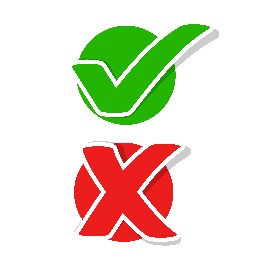 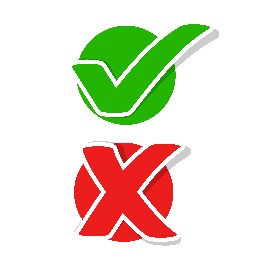 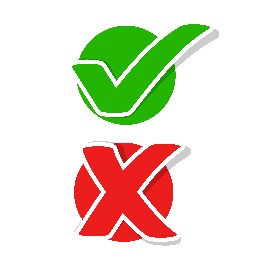 Badan mengarah ke atas.
Badan membungkuk ke bawah
Badan tegak.
2.  Gerak Dasar Berlari
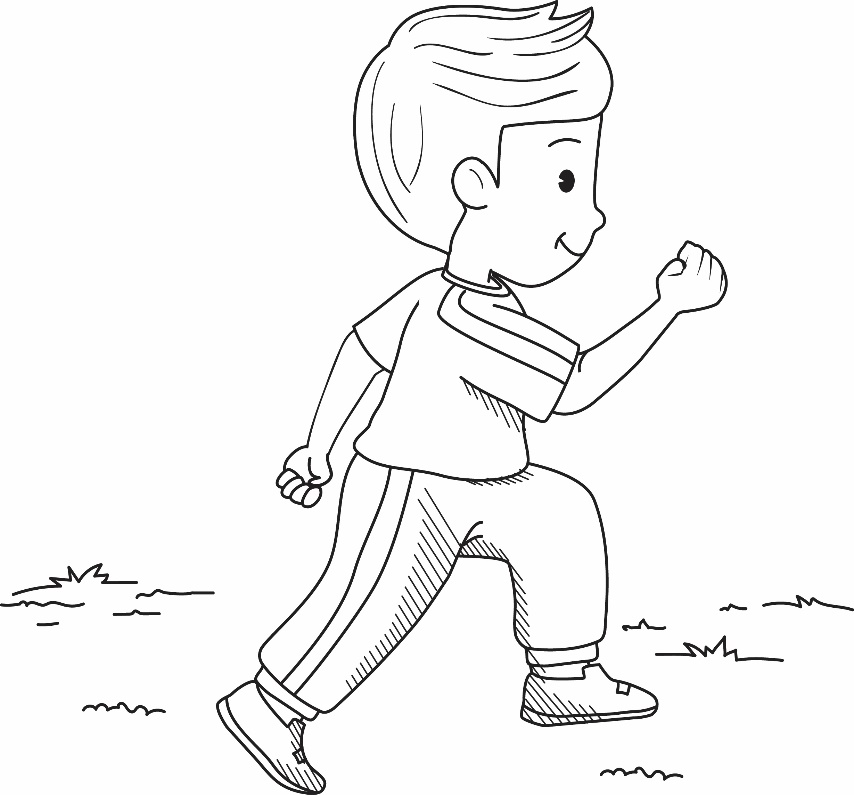 Gerakan berlari berbeda dengan berjalan.
Langkah kaki saat berlari lebih cepat daripada saat berjalan.
Cara melakukan gerak berlari
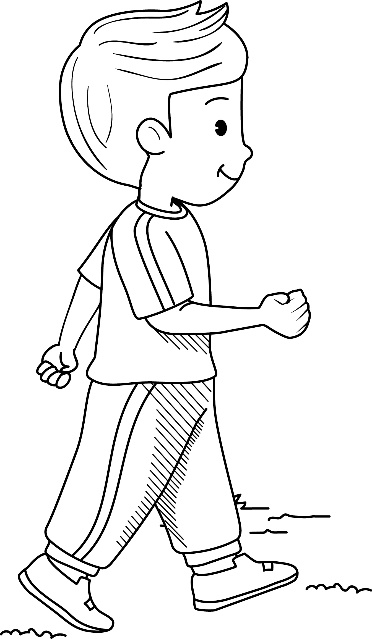 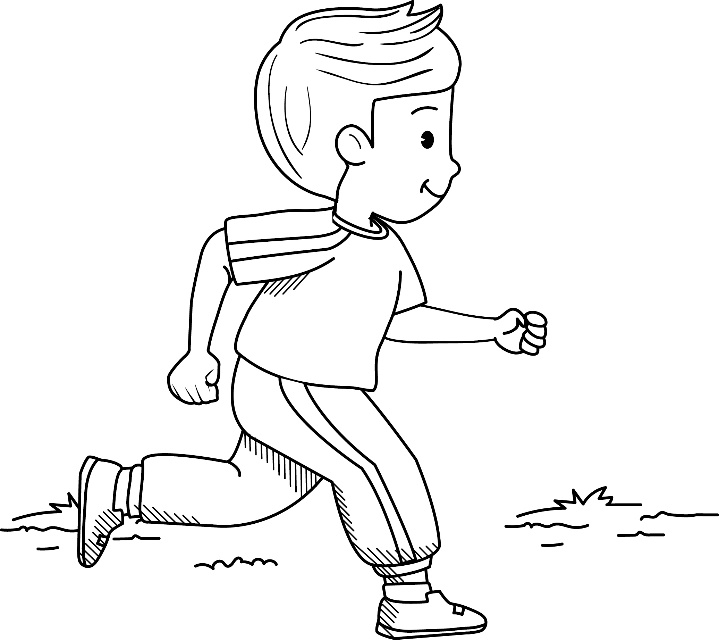 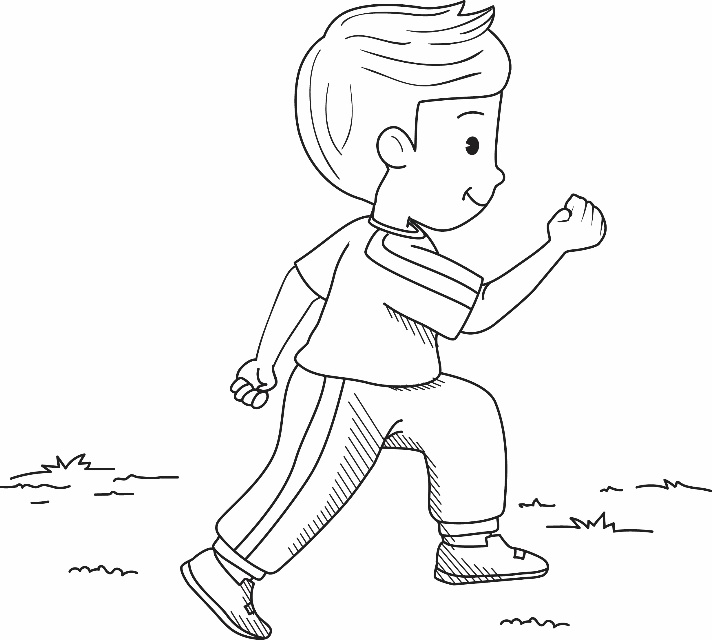 Persiapan
Saat berlari
Pendaratan kaki
3.  Gerak Dasar Meloncat dan Melompat
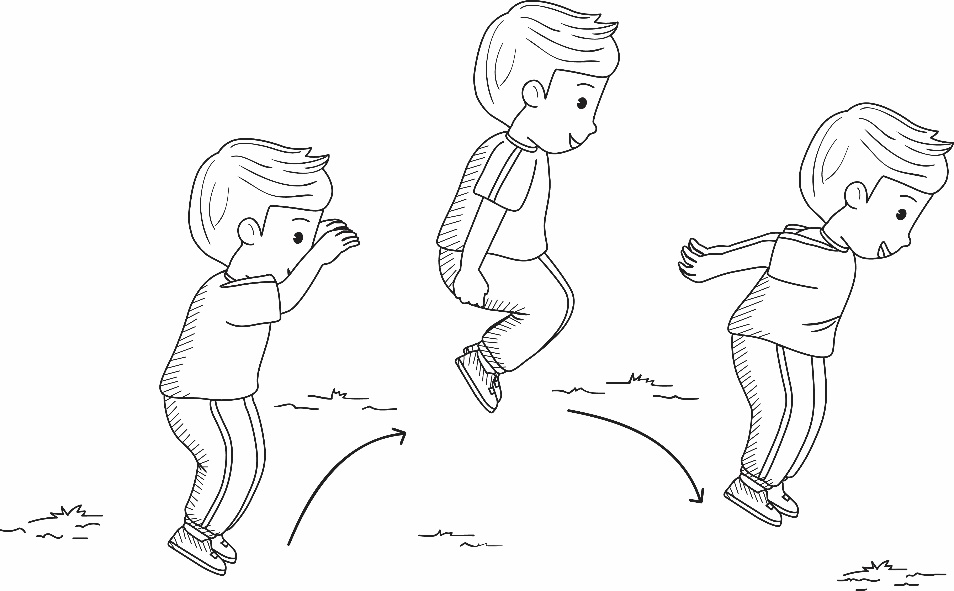 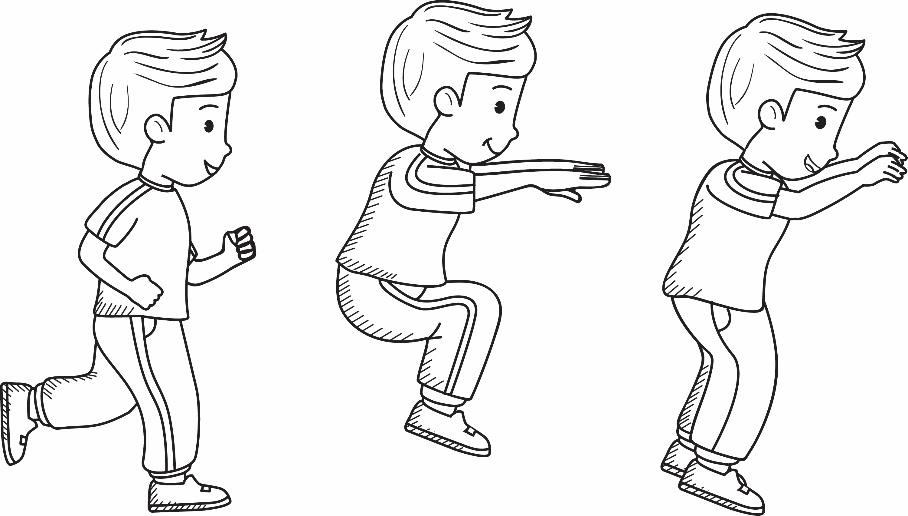 Gerakan meloncat bertumpu menggunakan dua kaki.
Gerakan melompat bertumpu menggunakan satu kaki.
Cara melakukan gerak meloncat
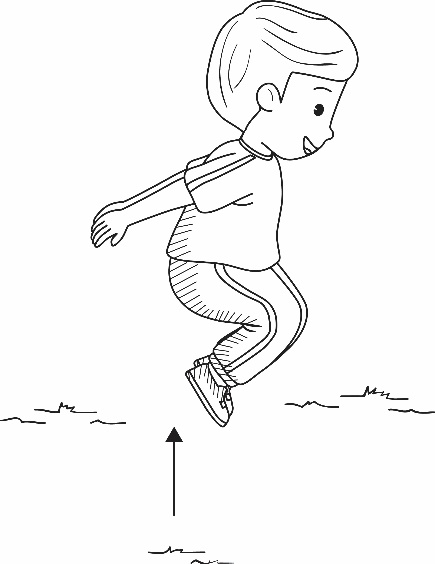 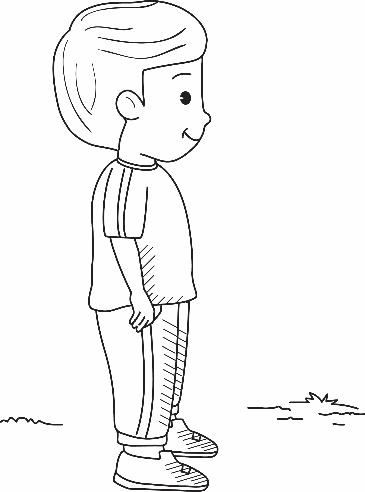 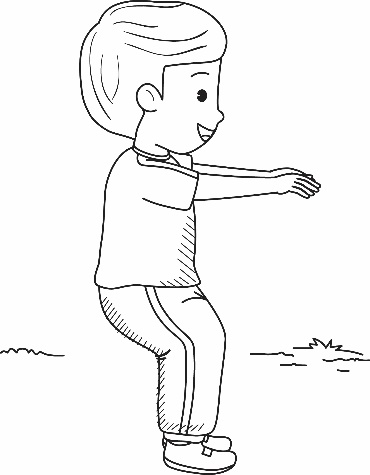 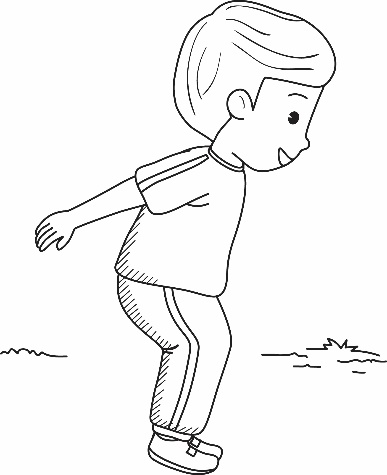 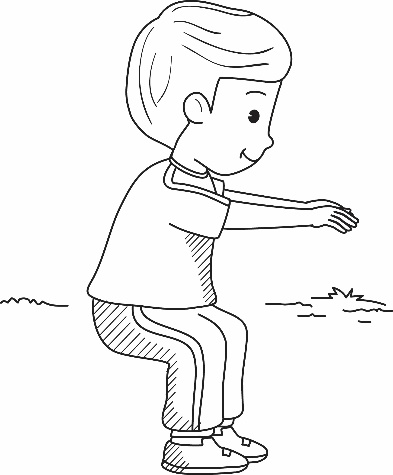 Saat mendarat, kedua kaki ditekuk.
Kedua kaki mengeper.
Ayunkan tangan.
Badan berdiri tegak.
Saat loncat, tubuh melayang di udara.
Cara melakukan gerak melompat
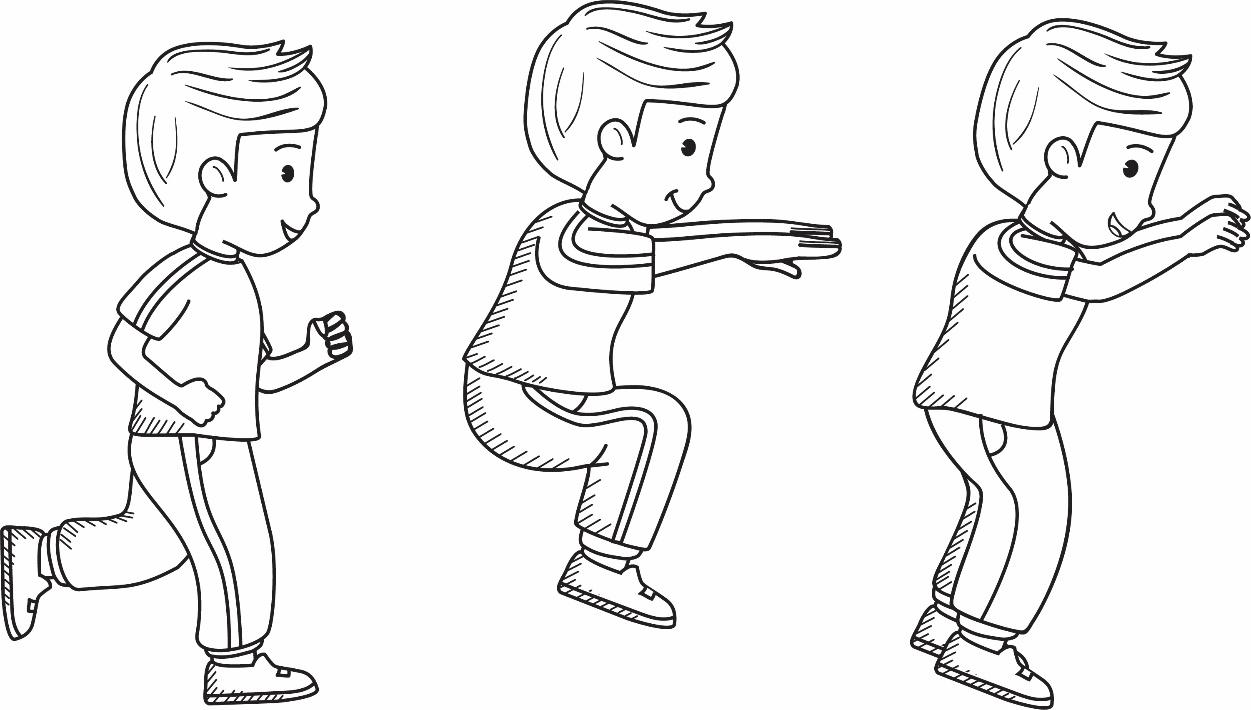 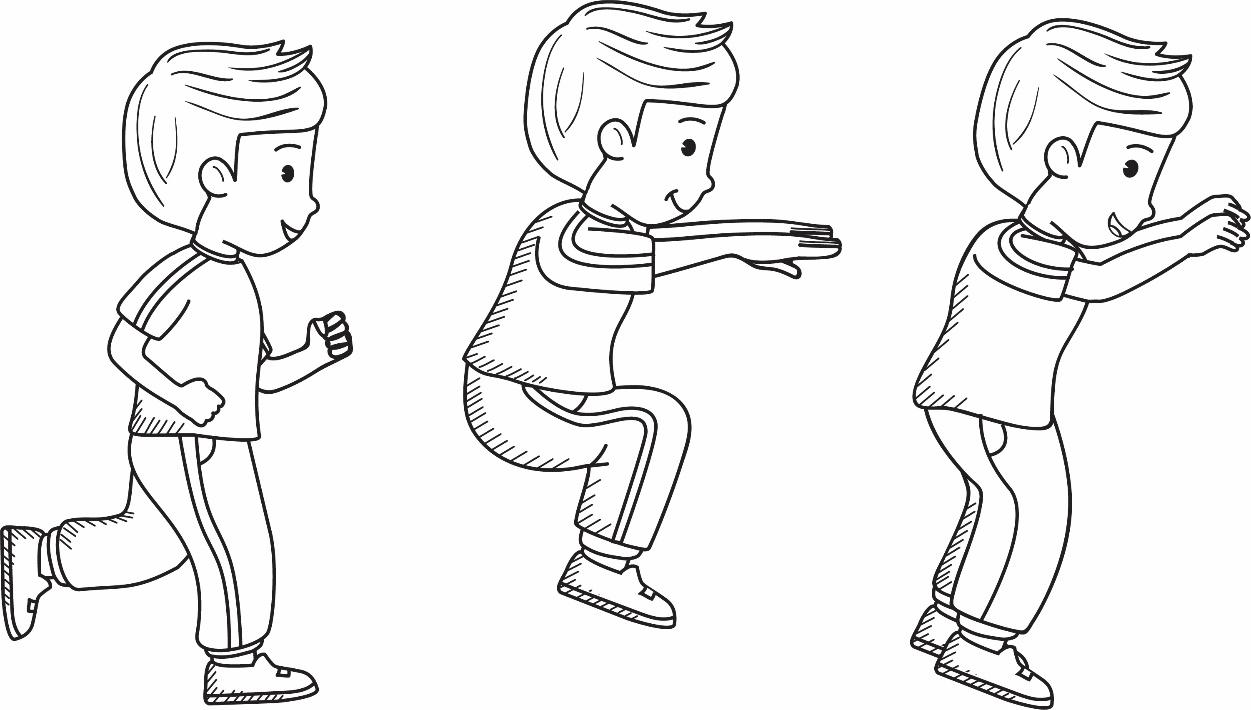 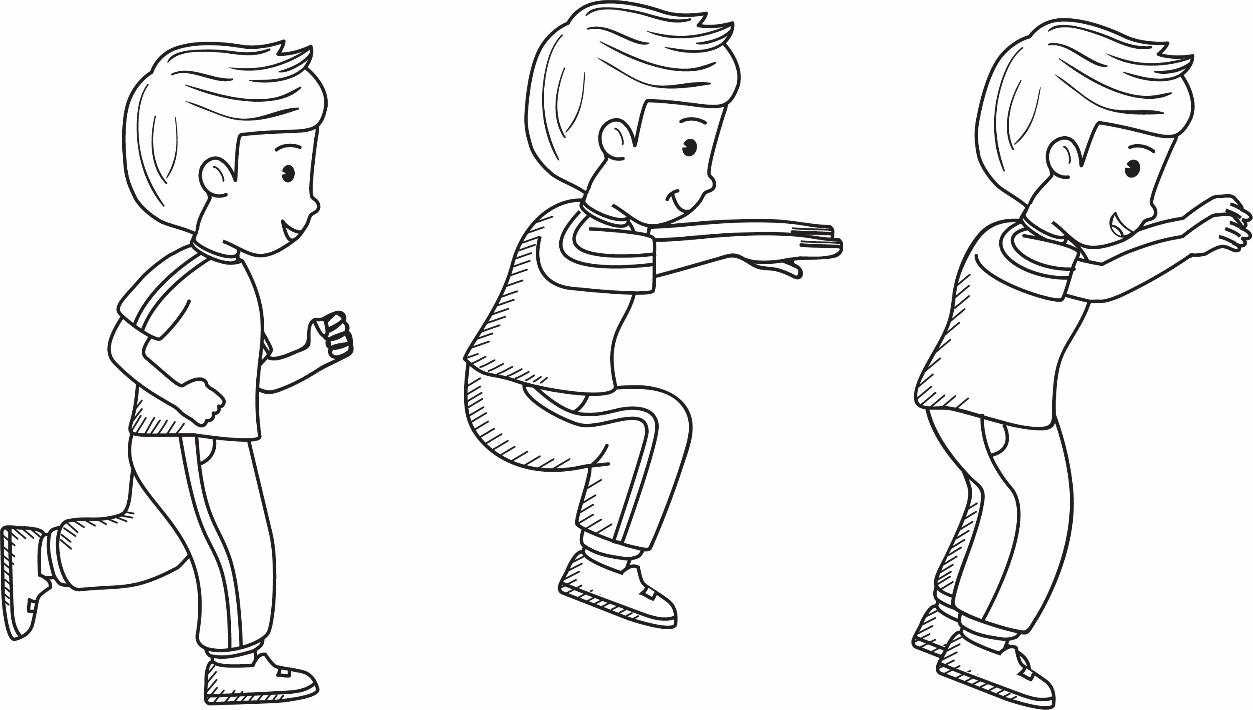 Saat melompat, tubuh melayang di udara.
Saat mendarat, kedua kaki menapak tanah.
Lakukan tolakan dengan salah satu kaki.
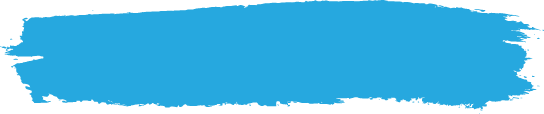 B. Gerak di Tempat
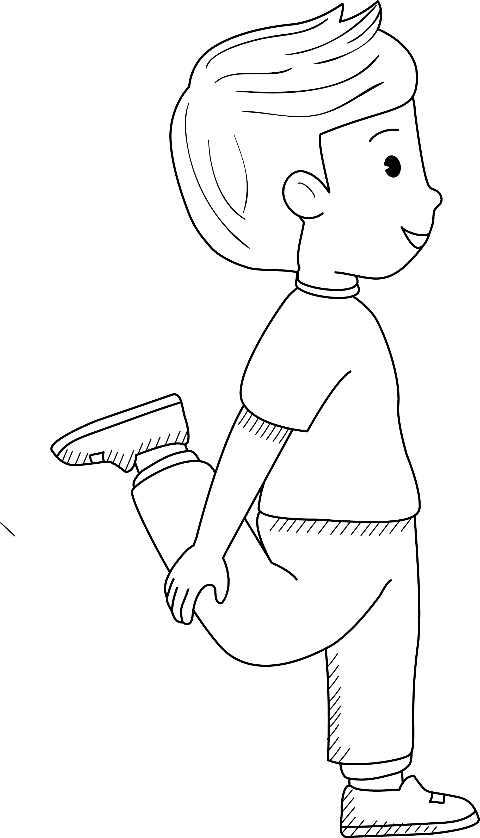 1.  Gerak Dasar Menekuk
Menekuk artinya melipat anggota badan.
Anggota badan yang dapat ditekuk, yaitu kaki, tangan, dan punggung.
Macam-macam gerakan menekuk
a. 	Menekuk kaki
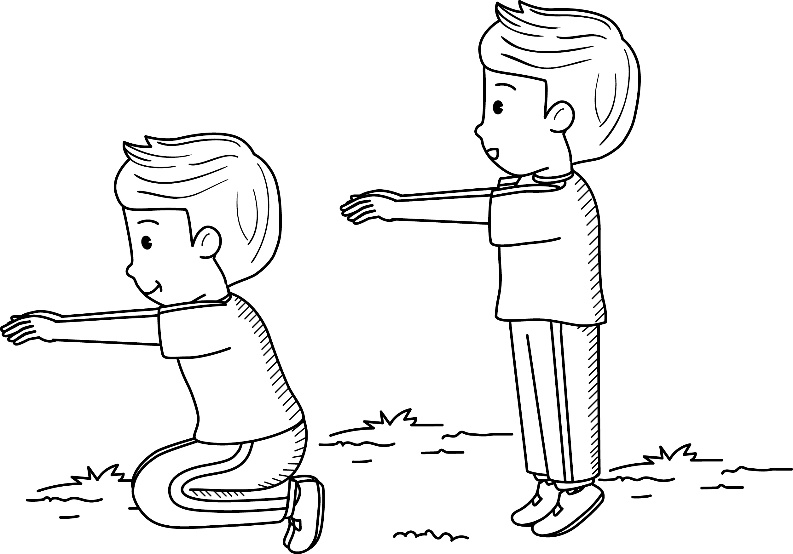 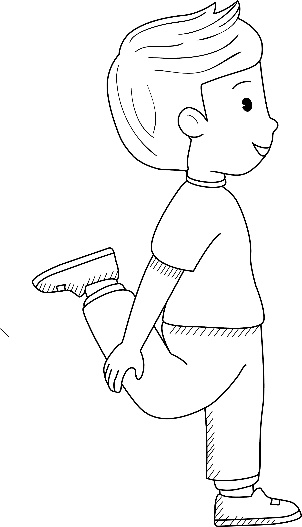 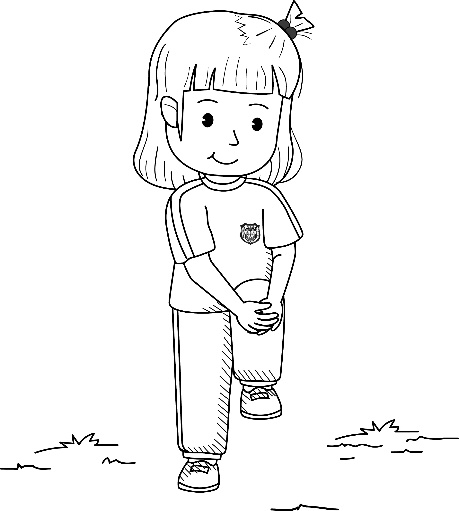 Menekuk satu kaki ke belakang.
Menekuk satu kaki ke depan.
Menekuk dua kaki.
b. 	Menekuk tangan
c. 	Menekuk punggung
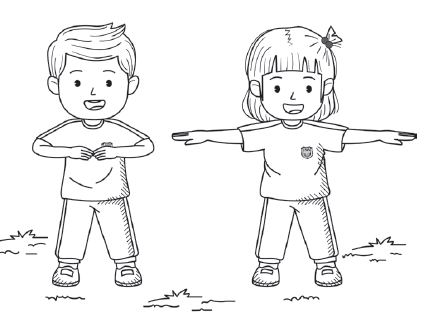 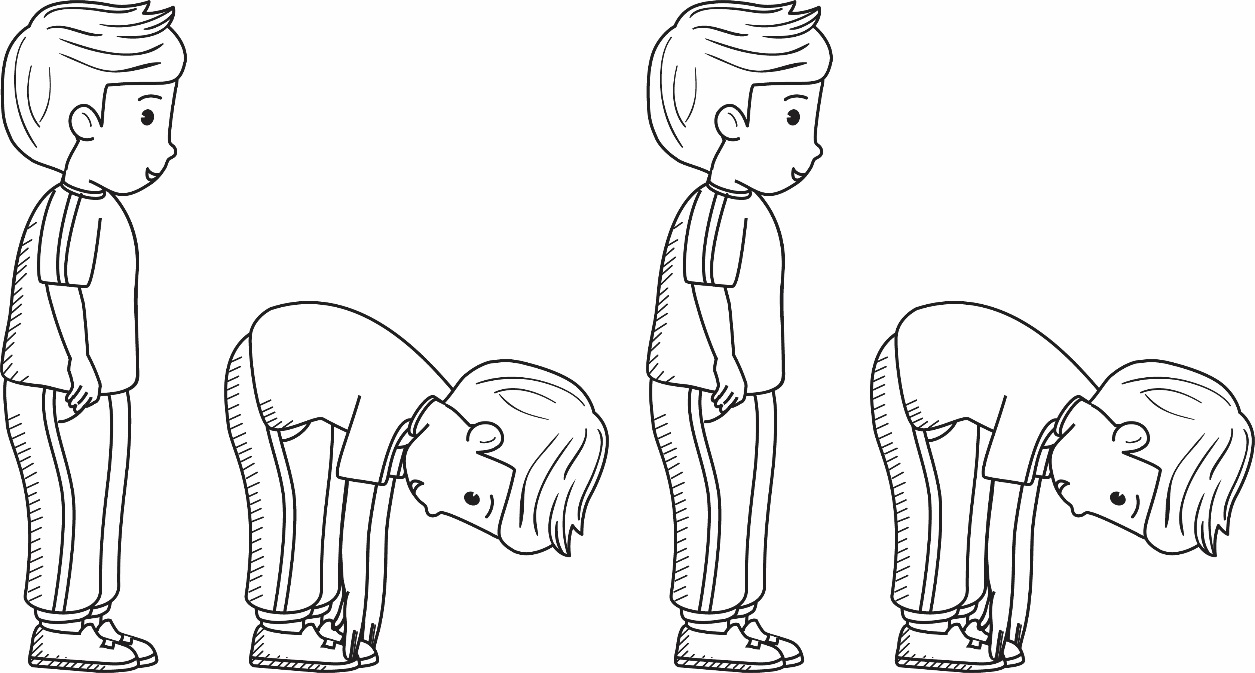 2.  Gerak Dasar Meliuk
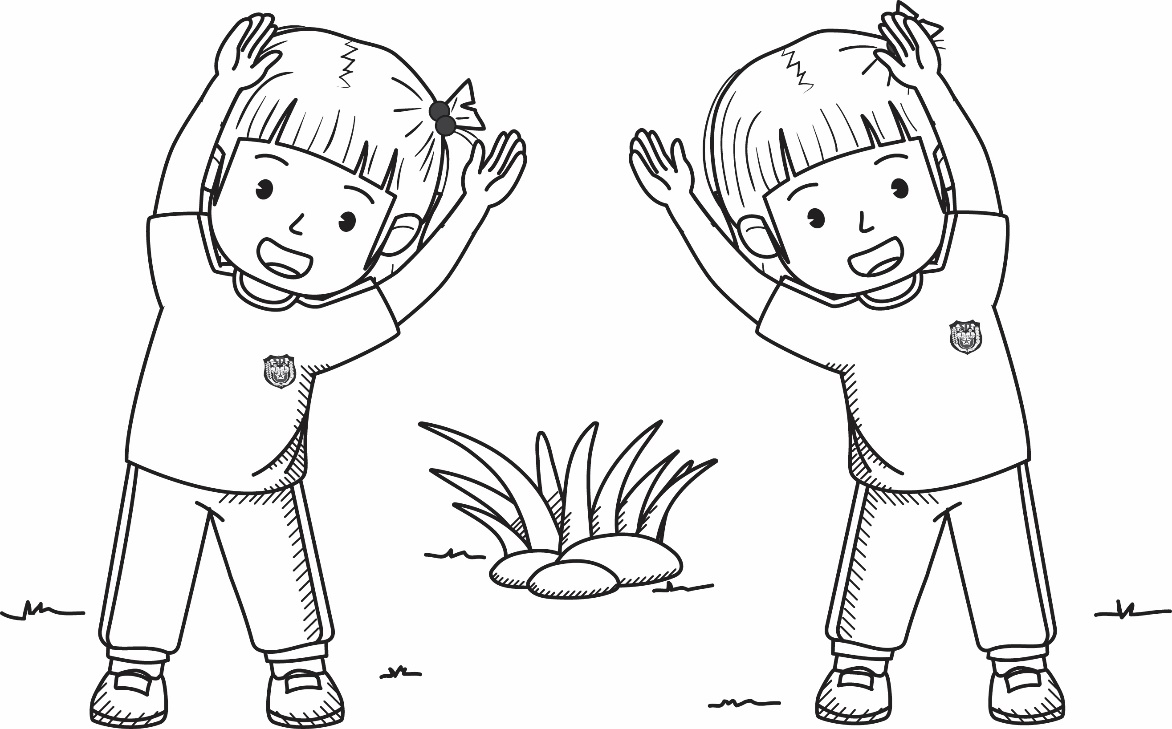 Meliuk artinya menggerakkan badan ke berbagai arah.
Macam-macam gerakan meliuk
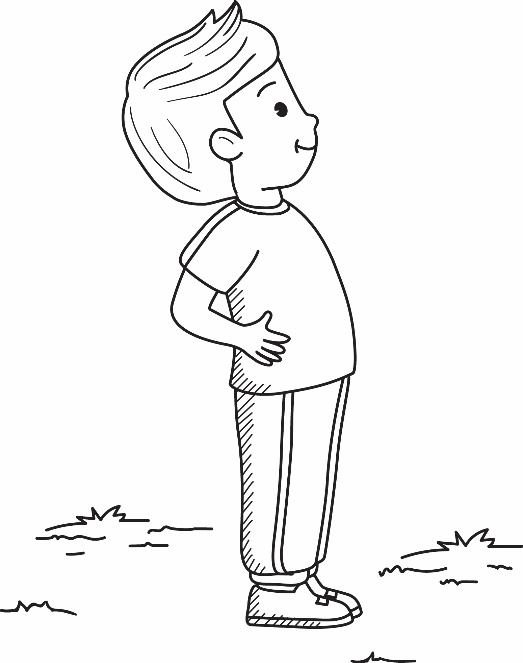 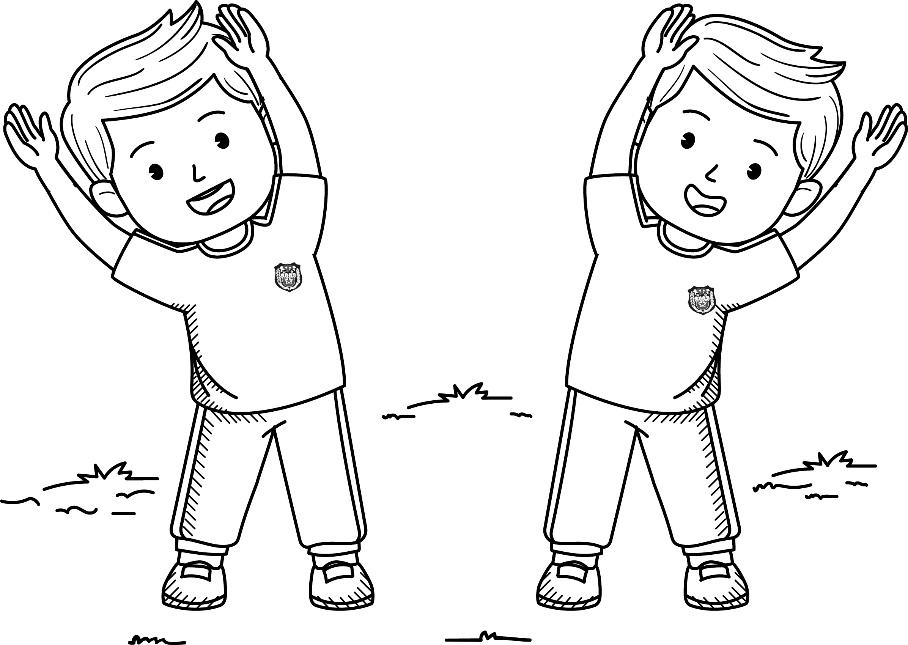 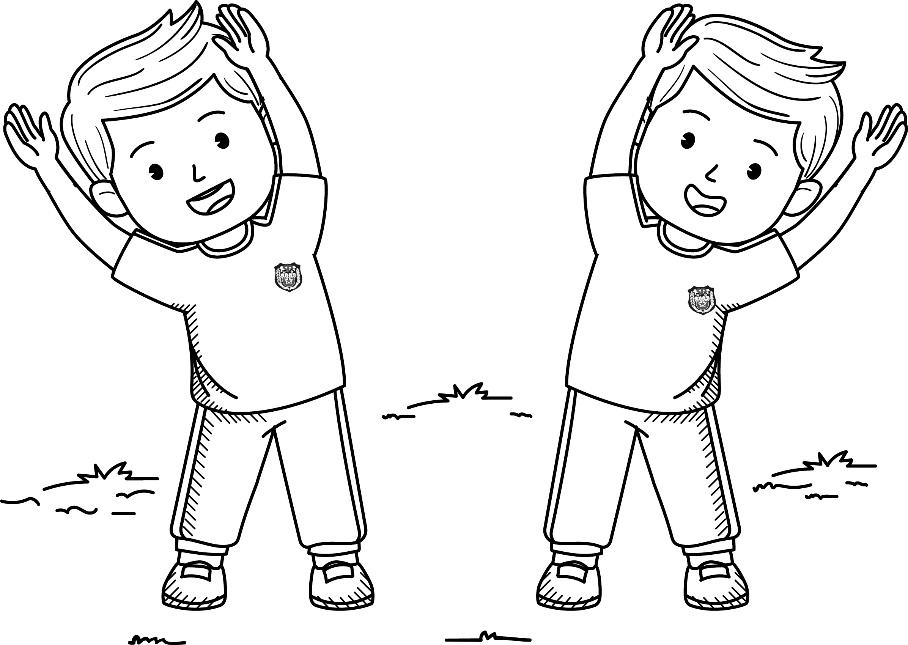 Meliuk ke samping kanan.
Meliuk ke samping kiri.
Meliuk ke belakang.
3.  Gerak Dasar Mengayun
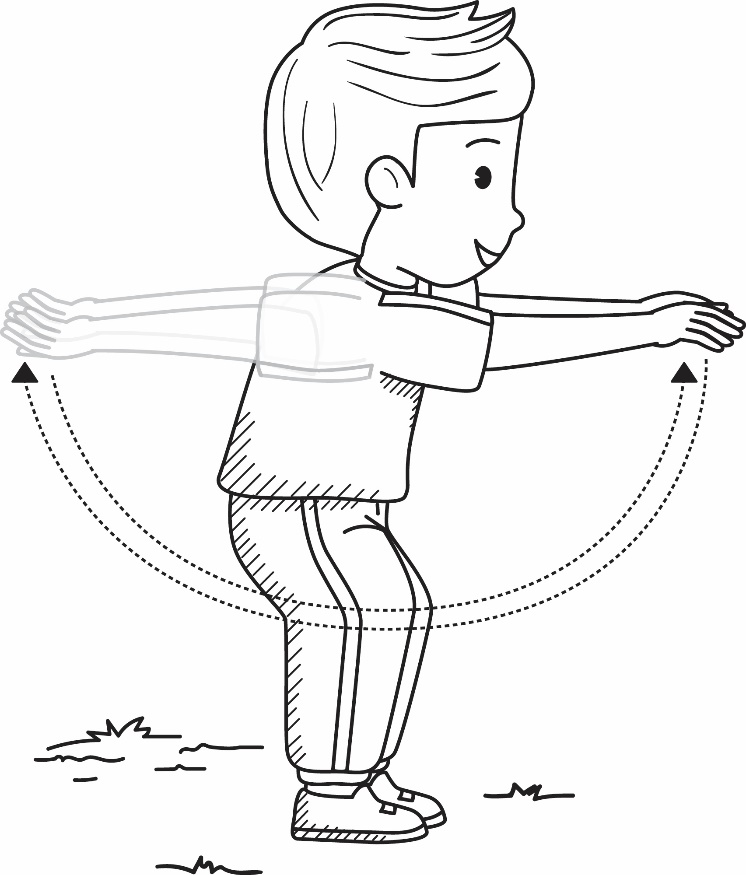 Mengayun adalah menggerakkan anggota badan ke berbagai arah.
Macam-macam gerakan mengayun
a. 	Mengayun tangan
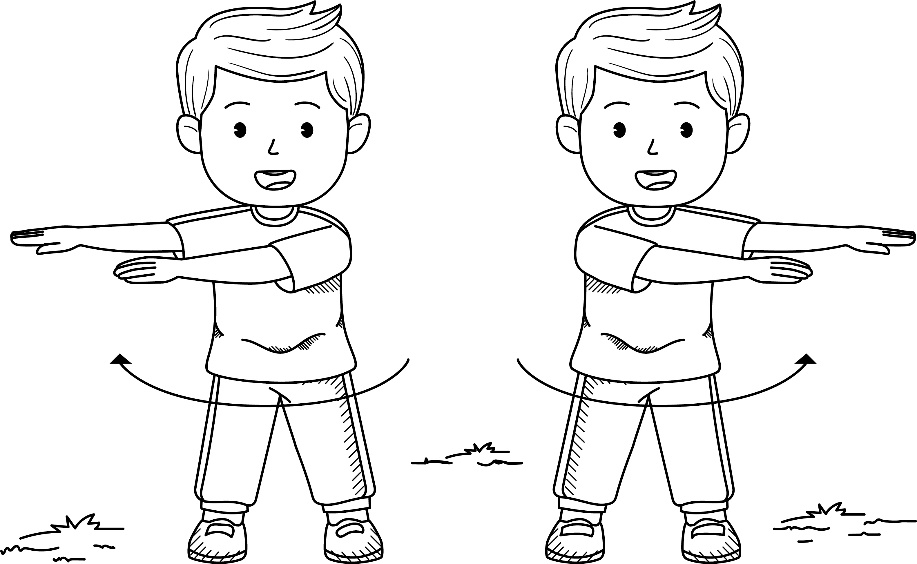 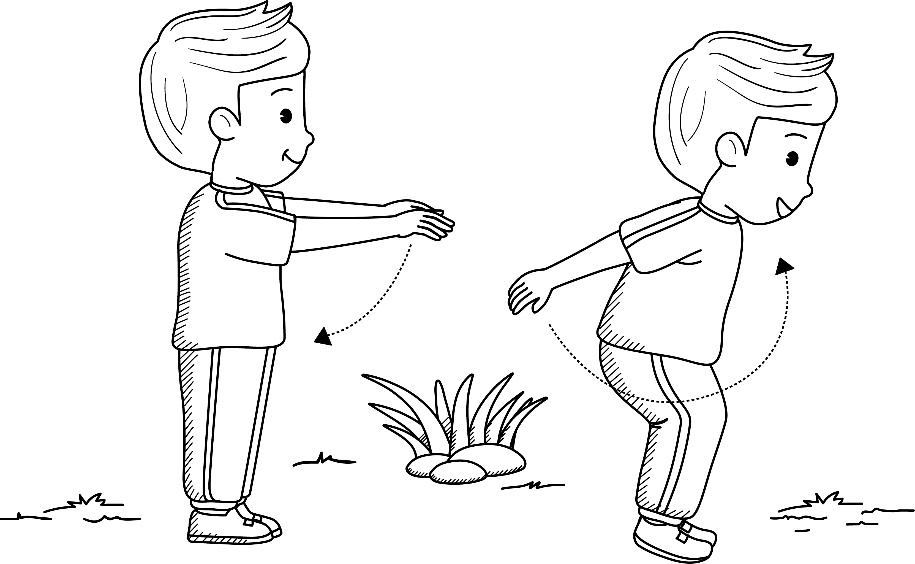 Mengayun tangan ke depan dan belakang.
Mengayun tangan ke kanan dan kiri.
b. 	Mengayun kaki
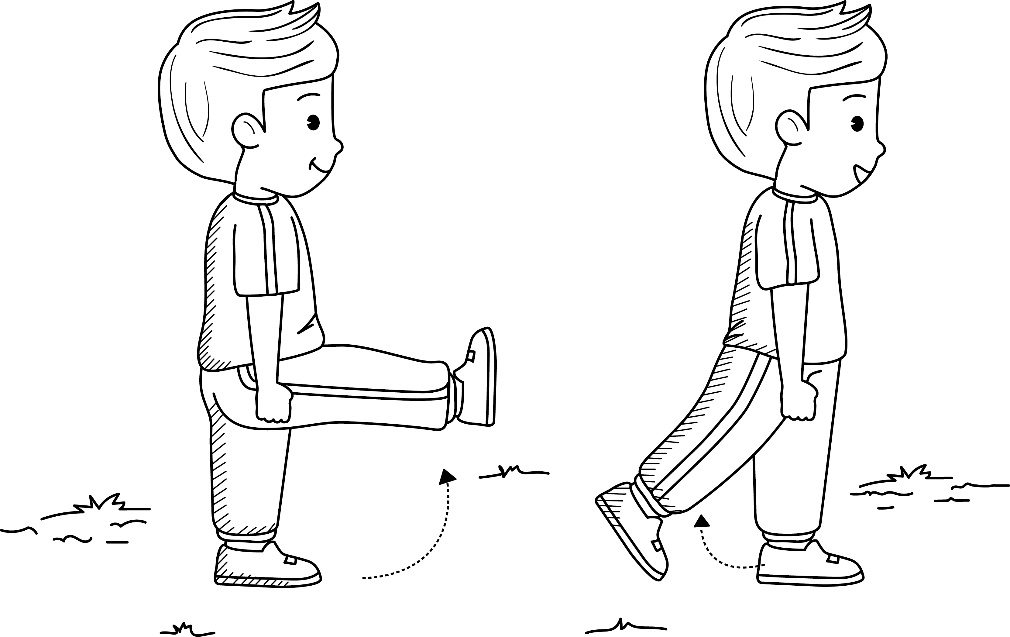 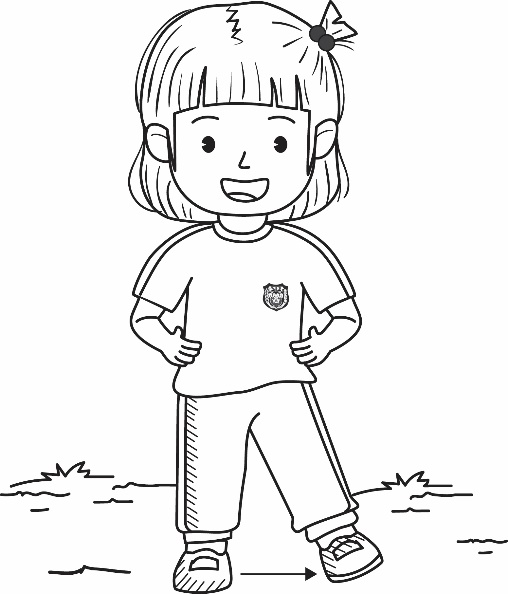 Mengayun kaki ke depan dan belakang.
Mengayun kaki ke samping.
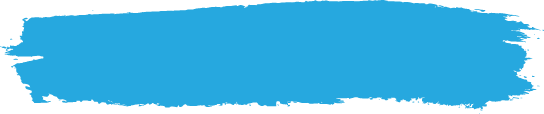 C. Gerak Menggunakan Alat
1.  Gerak Dasar Menangkap
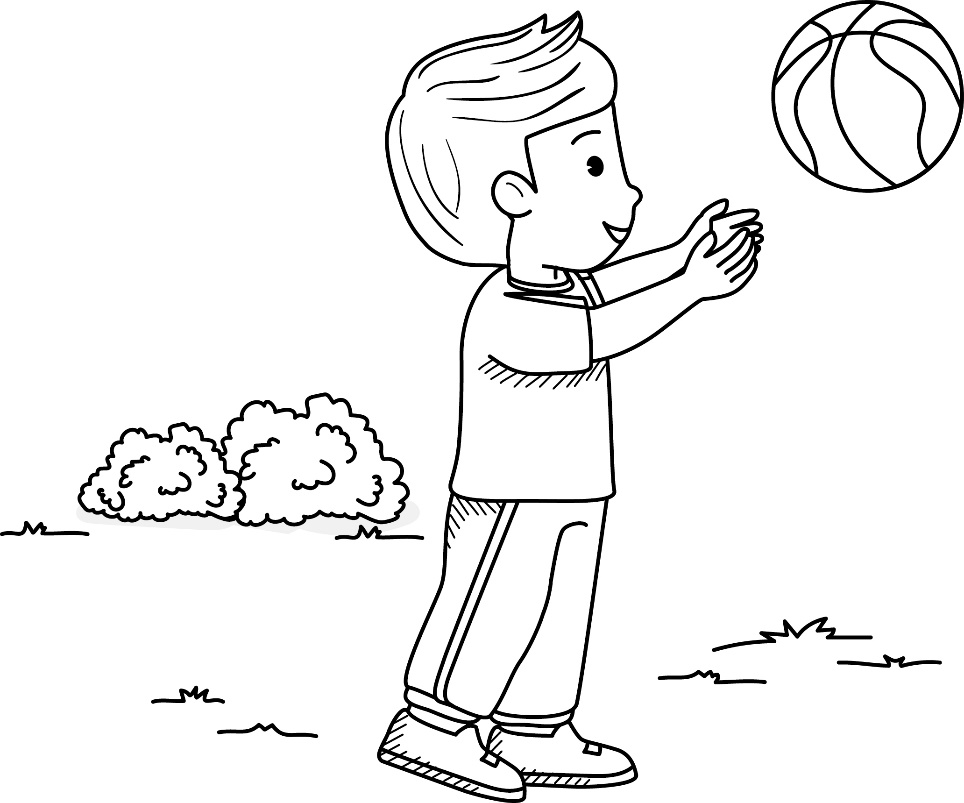 Menangkap adalah gerakan menghentikan gerak benda.
Menangkap menggunakan satu atau dua tangan.
Macam-macam gerakan menangkap
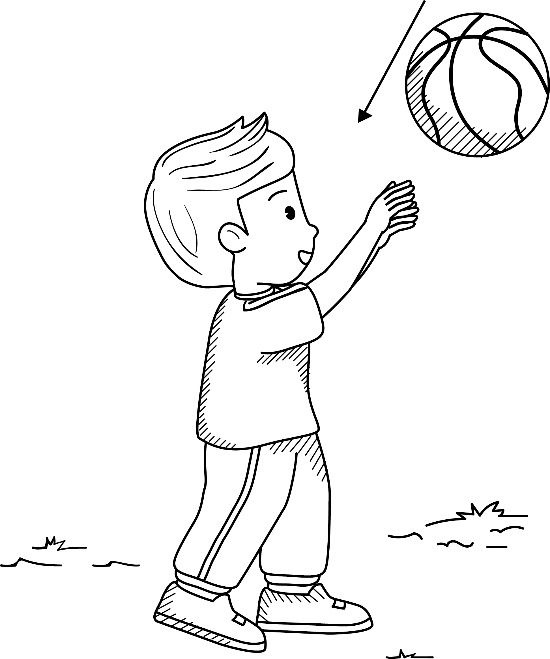 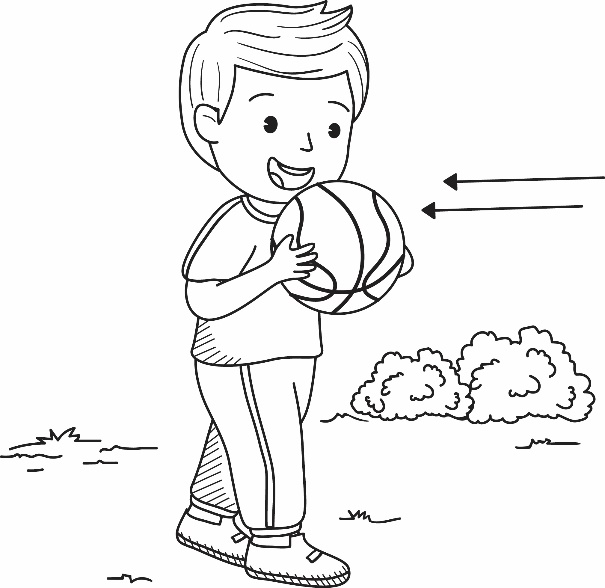 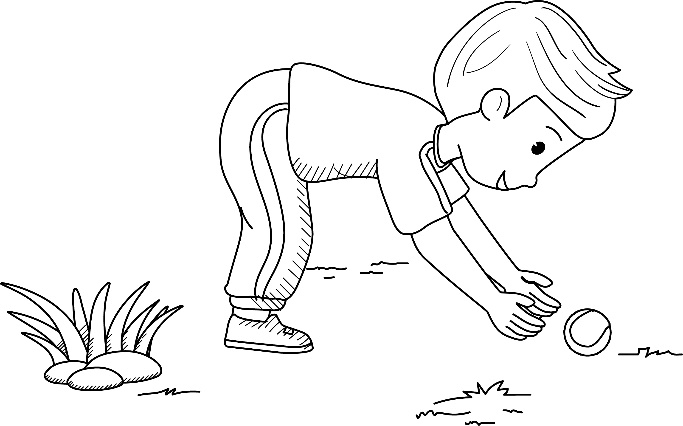 Menangkap bola di atas.
Menangkap bola di depan dada.
Menangkap bola di bawah.
2.  Gerak Dasar Melempar
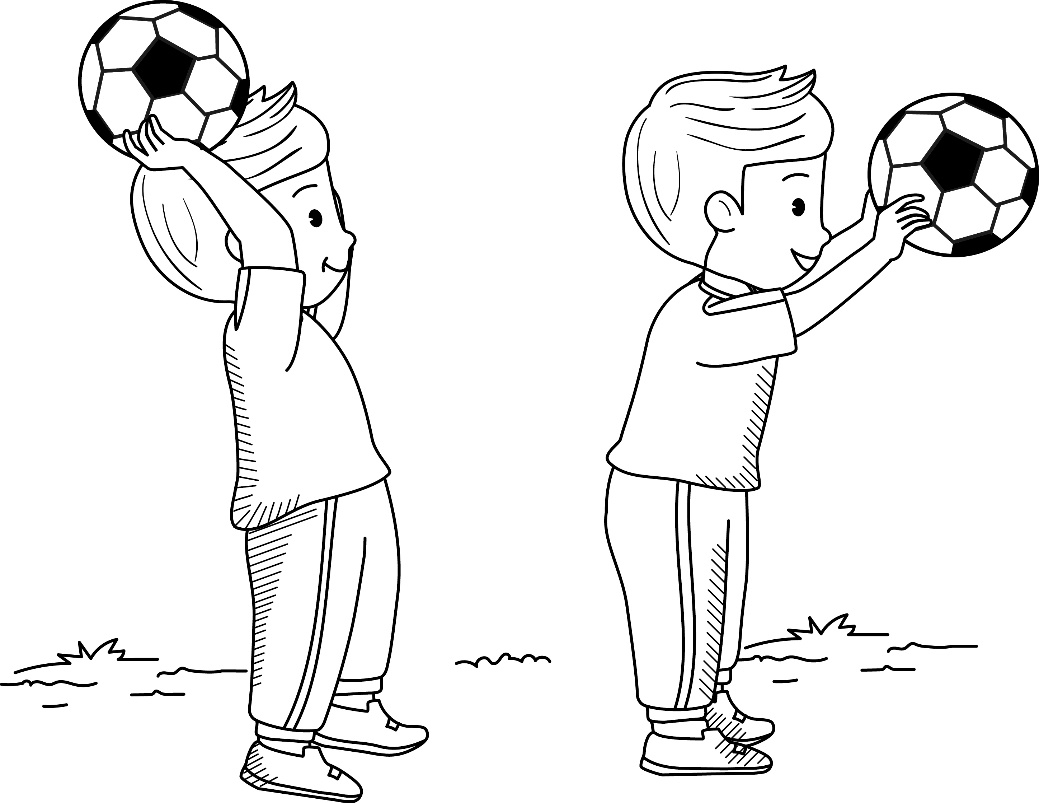 Melempar dapat dilakukan menggunakan satu tangan maupun dua tangan.
Macam-macam gerakan melempar
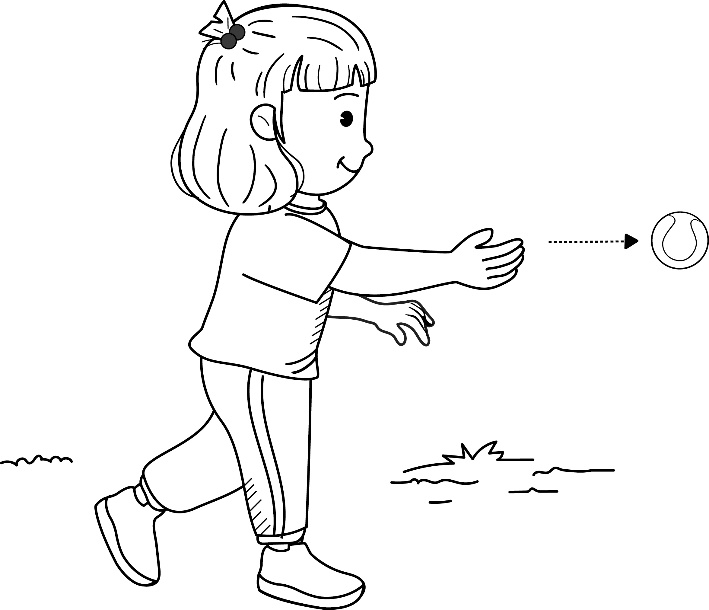 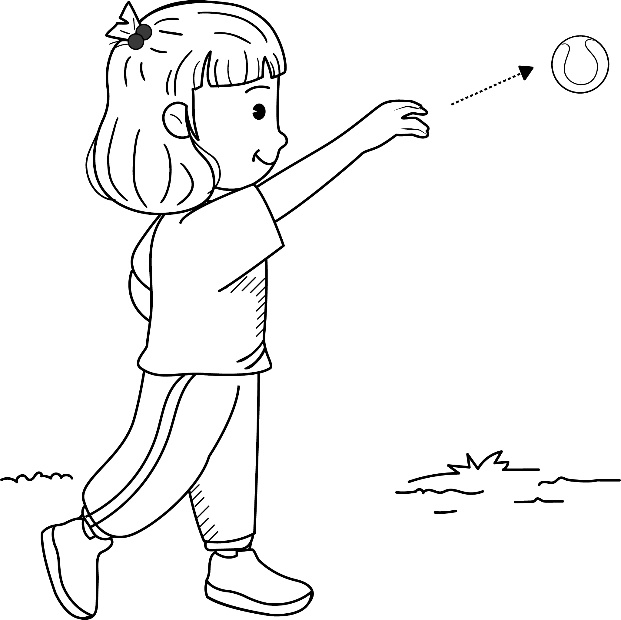 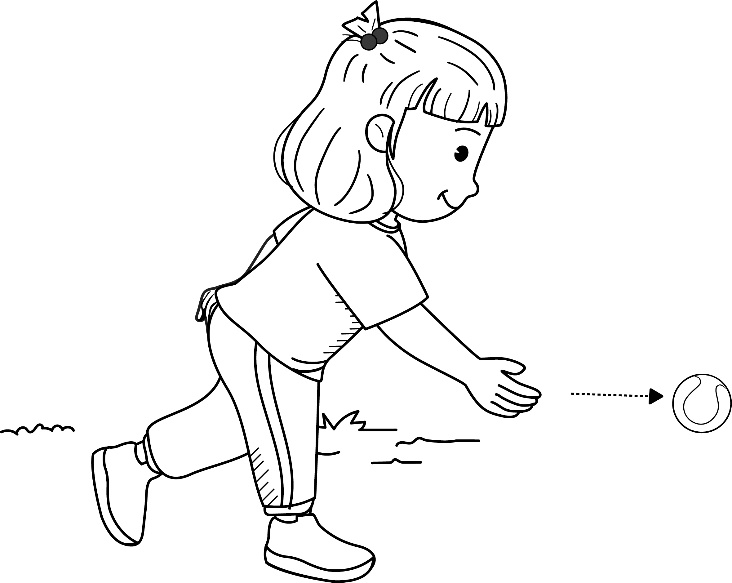 Melempar bola dari atas.
Melempar bola dari depan dada.
Melempar bola dari bawah.
3.  Gerak Dasar Memukul
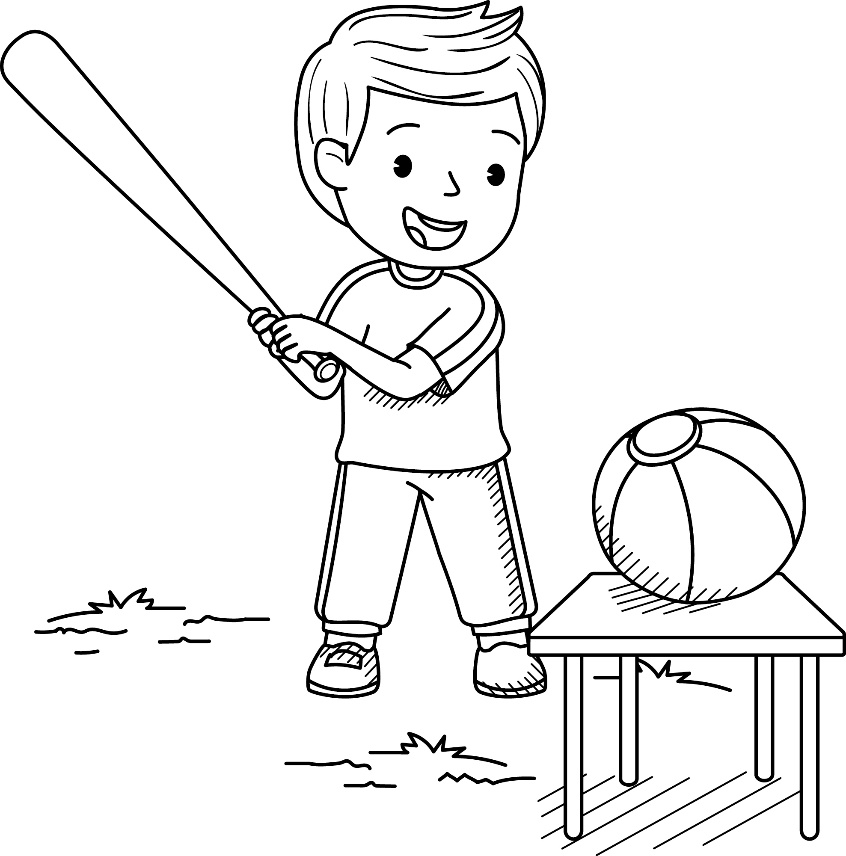 Memukul berarti menghantam suatu benda ke benda lain dengan kuat.
Macam-macam gerakan memukul
a. 	Memukul dengan alat
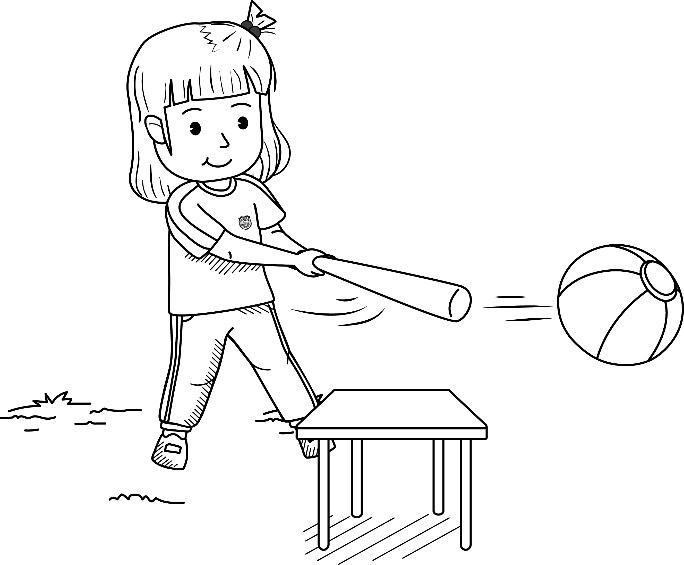 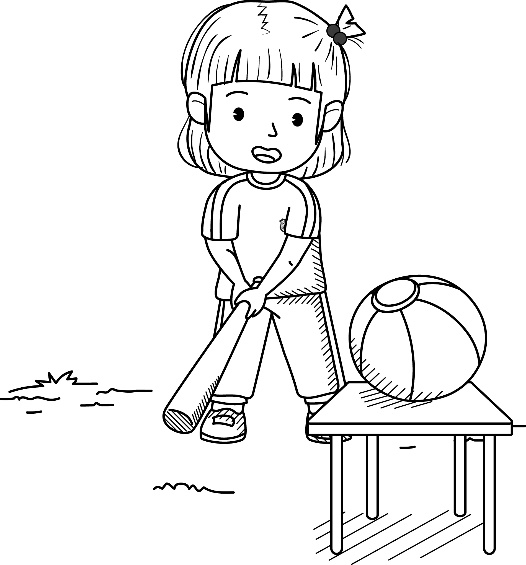 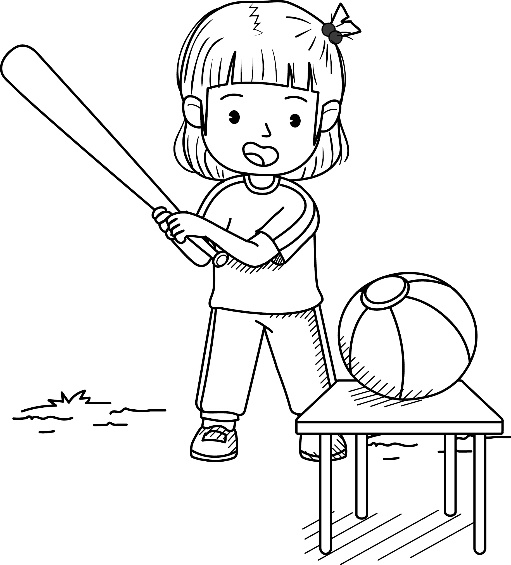 Pegang pemukul dengan kuat.
Pemukul diarahkan ke bola.
Pukul bola dengan keras.
b. 	Memukul dengan tangan
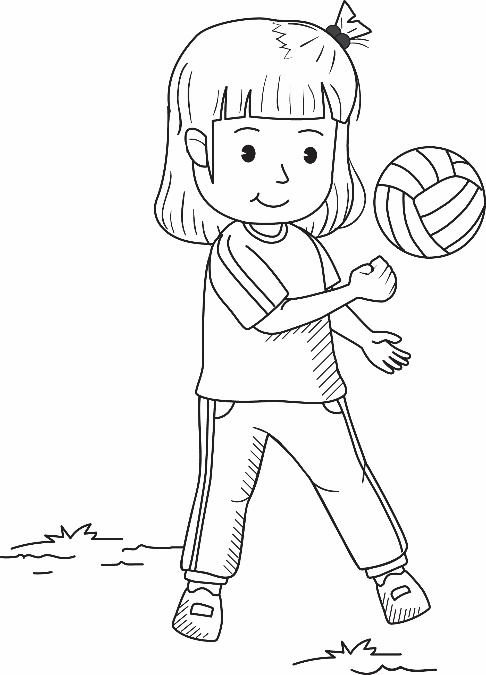 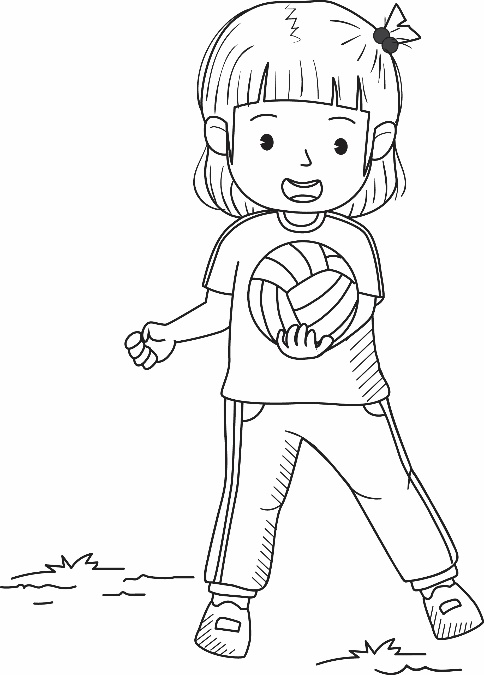 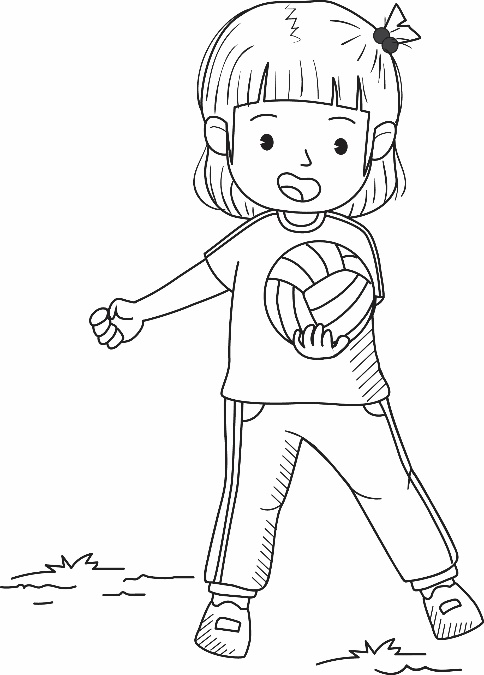 Pegang bola dengan tangan kiri.
Tarik tangan kanan ke belakang.
Pukul bola dengan keras.